Week 4 : Curves
Topics: parametric curves, Bezier curves, Hermite curves, b-splines/NURBS curves, NURBS surfaces
Families of curves
“Parametric Curves” - you have an explicit function for generating the curve

“Cubic Curves” (Bezier, Hermite, Catmull-Rom) - curves defined generally by particular geometric constraints, a basis matrix, and the cubic polynomials, Parameterized between 0 and 1.

“b-splines” (uniform b-splines, non-uniform b-splines, and NURBS, or non-uniform rational b-splines) - curves defined by a set of control points, a knot vector, and (for NURBS) weights for the control points. Parameterized between 0 and 1.
Parametric curves
A “parametric” curve is a curve that is parameterized by a function with a independent variable t, which defines the curve as it changes. 

That is, for a function P(t), 
	providing a number t results in a unique position vector P

ex: Line
the equation y = mx + b can be parameterized by t like so:
Px = x0 + vxt
Py = y0 + vyt
where 
	x0 and y0 are the intial values of x and y
	v is a vector that is parallel to the line

Using these equations we can determine the position of a point on the line at any specific t value.
Parametric line
example, if you have the line equation:
	y = 2x + 2
you can parameterize it:

A vector parallel to this line would be v = (1, 2)
And we can set the initial x value to 0 
and the initial y value to the y-intercept = 2;

Px = 0 + 1t
Py = 2 + 2t

so for the values t = {0, .25, .5, .75, 1} 
we get the points P = {(0, 2), (.25, 2.5), (.5, 3), (.75, 3.5), (1, 4)}
Parametric curves
ex: circle

(x – a)2 + (y – b)2 = r2
where (a, b) = the center of the circle and r = the radius

can be parameterized by t using sine and cosine like so:
	x(t) = a + r cos(t)
	y(t) = b + r sin(t)

If we step through values of t between 0 and 2pi we will approximate a circle.	
(the smaller the steps through t, the closer the approximation)

If we add another parametric equation for the 3rd dimension, we get a helix
	x(t) = a + r cos(t)
	y(t) = b + r sin(t)
	z(t) = rt
Cubic curves
“Cubic Curves” (Bezier, Hermite, Catmull-Rom) - curves defined generally by particular geometric constraints, a basis matrix, and the cubic polynomials.

Cubic curves are defined most generally by the following equation:

Q(t) = a + bt + ct^2 + dt^3      , where t moves between 0 and 1

This can also be written in matrix notation as

Q(t) =                                                                 Q’(t) =
[ 1
   t
  t^2
  t^3 ]
[ 0
   1
  2t
  3t^2 ]
[ ax, bx, cx, dx
  ay, by, cy, dy
  az, bz, cz, dz ]
[ ax, bx, cx, dx
  ay, by, cy, dy
  az, bz, cz, dz ]
Cubic Curves
In practice, we don’t generally know what the cubic polynomial is, and we create it by specifying control values and providing a basis matrix which “blends” these control points in a specific way, depending on what kind of cubic curve it is.

Q(t) = GMT(t)      , where t moves between 0 and 1

That is, where G contains the geometric information (either vectors of points or points and tangents), M contains the “basis” matrix used to interpolate through G over time and T is the vector [1, t, t^2, t^3].

The different kinds of cubic curves expect different geometric information and use each use a different basis matrix for blending.
Bezier curves
Bezier curves are simple parametric curves that are defined by two endpoints and some number of control points.

They are usually found in one of two flavors: quadratic (with a single control point) or cubic (with two control points), although there is no reason you couldn’t have more control points.

The control point(s) define the position function of the curve as the variable t changes.

An algorithm created by DeCasteljau provides a simple mechanism for creating these curves parametrically.
DeCasteljau’s algorithm
Bezier curves
Bezier curves with 2 control points are called cubic curves, because the mathematical “blending” function that defines the curve from the control points is a cubic polynomial. 

(1 – t)3 P0 + 3t(1 – t)2 P1 + 3t2(1 – t) P2 + t3 P3
	Where t is between 0 and 1.

That is, this equation defines the amount each point contributes to the curve as t moves from 0 to 1.

At t = 0, P0 contributes 100%
At t = 1, P1 contributes 100%
At t = .5, P0 contributes 12.5%, P1 cs 37.5%, P2 cs 37.5%, P3 cs 12.5% 
etc.
Bezier curves
And it turns out that at each point the total sum of the contribution is 100%.

Moreover, at time 0 and time 1 a single point account for the full contribution of the curve, which means that the curve begins and end on a control point.
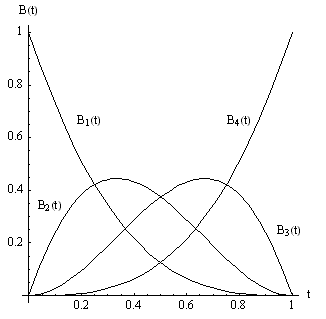 Bezier curves
Since we know the blending functions we can shorten our equation to:

P(t) = B0(t) P0 + B1(t) P1 + B2(t) P2 + B3(t) P3
	or just 
P(t) = ΣBiPi

In practice, you can calculate each dimension of the curve separately. I.e. :

Px(t) = (1 – t)3 Px,0 + 3t(1 – t)2 Px,1 + 3t2(1 – t) Px,2 + t3 Px,3
Py(t) = (1 – t)3 Py,0 + 3t(1 – t)2 Py,1 + 3t2(1 – t) Py,2 + t3 Py,3
Pz(t) = (1 – t)3 Pz,0 + 3t(1 – t)2 Pz,1 + 3t2(1 – t) Pz,2 + t3 Pz,3
Bezier curves
Or, returning to our generalization Q(t) = GMT(t) 

we can encode G using our 4 points (the start point, the two control points, and the end points) and M by extracting out the coefficients of the blending function.  

G = [Pstart, Pcontrol1, Pcontrol2, Pend]


M =                                     T =                          M’ =                          T’ =
[ 1	-3	 3	 1
  0	 3	-6	 3
  0	 0	 3	-3
  0	 0	 0	 1 ]
[ 1
   t
  t^2
  t^3 ]
[ -3	 6	-3
   3  -12	 9
   0	 6	-9
   0	 0	 3 ]
[ 1
   t
   t^2 ]
Hermite curves
A similar curve that also lets you create a curve around set endpoints is called a Hermite curve. In the Bezier curve you move the two control points to influence the curve. In a Hermite curve you instead adjust the tangents at the endpoints to control the curve.

Hermite curves are also known as “the pen tool” in Illustrator.

The curve is parametrically defined by the following equation:

Q(t) = (2t3 – 3t2 + 1)P0 + (t3 – 2t2 + t)T0 + (t3 – t2)T1 + (-2t3 + 3t2)P1

where P0 and P1 are the endpoints of the curve, and T0 and T1 are tangent vectors for P0 and P1 respectively.
Hermite curves
Here is the graph of the blending function for the two endpoints. (The red and blue indicate the blending for the points and the green and turquoise for the tangents)
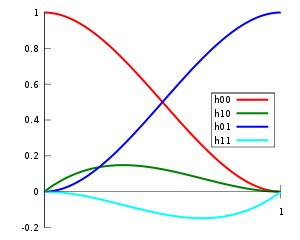 Hermite curves
G = [Pstart, Pend, Tstart, Tend]


M =
[ 1	 0	-3	 2
  0	 0	 3	 -2
  0	 1	 -2	 1
  0	 0	 -1	 1 ]
Continuity
Obviously both these simple cubic parametric curves suffer from the fact that you are limited to the kinds of curves you can generate. That is, they have at most one inflection point. You can keep track of the tangents of the curves at the end points and stitch them together.

To increase the range / loopiness of your curve you can either increase the order/complexity of your curve by adding more control points.

Or you can stitch together a series of simpler curves.  One common solution to do this is to use a Catmull-Rom spline.
Catmull-Rom splines
Nice because the curve actually goes through the points that define the curve and is easy/cheap to calculate (often used for camera animations).

G = [Pi-1, Pi, Pi+1, Pi+2]



M = (1/2)




Except for the first and last point, the curve goes through every point.

The tangent of the curve at each point is defined by 1/2 (Pi+1 - Pi-1)

(can’t find an image of this-- draw on board)
[ 0	 -1	 2	 -1
  2	 0	 -5	 -3
  0	 1	 4	 -3
  0	 0	 -1	 1 ]
Continuity
When stitching together curves there is generally a trade-off between ease of use and flexibility.  A simple naming scheme is used to describe the power of the different techniques to join together curve pieces;

C0 = the curves share an end point, but the end point may look discontinuous, sharp 
G1 = the curves share an end point and those end points have the same tangent.
C1 = same as G1 except that the tangent vector is also required to have the same magnitude
C2 = the curves share an end point, the tangent is the same, and also the second derivative (representing curvature or acceleration) is the same.
C∞ = all derivates of the curve are the same.

Generally, strive for C2 as it looks good and if we are using the curve for animation it guarantees that both the velocity and the acceleration are the same.
B-splines
B-splines are a more general way to think about curves. The “B” stands for the basis which defines the blending functions. The phrase “b-spline” is often used to describe a certain category of continuously connected curve pieces.

B-splines guarantee C2 continuity, but at the price of a increased complexity and the loss of some control (none of the points go through the control points!)

B-splines come in three flavors: Uniform, Nonuniform, and Nonuniform Rational.

The latter is also called NURBS (NonUniform Rational B-Splines)
Uniform b-splines
The basic b-spline is defined like so:

Given a set of n+1 control points, the b-spline curve is composed of n-2 cubic curves pieces.

Each piece is defined again by a blending of 4 points, where for each piece Qi, Qi(t = 1) = Qi+1 (t = 0)
 	Q’i(t = 1) = Q’i+1 (t = 0)
 	Q’’i(t = 1) = Q’’i+1 (t = 0)   

That is, the joins are C2 continuous. These joins are called internal knots.
Uniform b-splines
For each curve piece Qi, 

Qi(t) = B0(t) + B1(t) + B2(t) + B3(t)

where the blending functions are the following:

B0(t) = [ (1 – t)3 / 6 ] * P0
B1(t) = [ (4 – 6t2 + 3t3) / 6 ] * P1
B2(t) = [ (1 + 3t + 3t2 + 3t3) / 6 ] * P2
B3(t) = [ t3 / 6 ] * P3
Uniform b-splines
B0(t) = [ (1 – t)3 / 6 ] * P0
B1(t) = [ (4 – 6t2 + 3t3) / 6 ] * P1
B2(t) = [ (1 + 3t + 3t2 + 3t3) / 6 ] * P2
B3(t) = [ t3 / 6 ] * P3

which looks like this:
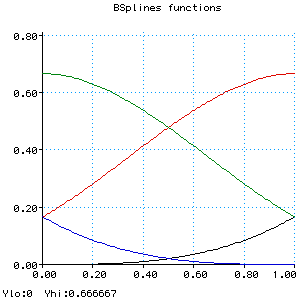 Uniform b-splines
G = [Pi-1, Pi, Pi+1, Pi+2]


M = (1/6)
[ 1	 -3	  3	 1
  4	  0	 -6	 3
  1	  3	  3	 -3
  0	  0	  0	 1 ]
Nonuniform b-splines
In uniform b-splines, the knots are automatically positioned at equal distances along the curve.

In a nonuniform b-spline, we can space the knots at nonuniform locations along the curve, which can change the curve in various ways. For instance, we can create looped curves, and perfect circle arcs.

To create a nonuniform cubic b-spline we need to define a knot-vector to describe the knot spacing.

If our curve uses 7 control points, then we will need 
	(# of control points + degree of curve + 1) knots = 7 + 3 + 1 = 11 knots

If the knot vector is (0,1,2,3,4,5,6,7,8,9,10) then the curve will reduce to the uniform b-spline.
Cox-deBoor algorithm
Each piece is defined like so:

Qi(u) = ΣBi+k-1,d(u)Pi+k-1    
		(sum as k goes from 0 to 3, ie the previous point Pi-1  Pi+2)

Where 
the range of u is defined by the knot vector (the val at t0 -> val at t#knots)
d = the degree parameter (which is the degree + 1, or 3 + 1 for cubic b-spline)

The blending functions are recursively defined like so:

Bi,0(u) = 1 if ti-2 <= u <= ti-1, otherwise 0

Bi,k(u) = (u – ti-2) [Bi,k-1(u) / ti+k-2 – ti-2] +
               (ti-+k-1 – u) [Bi+1,k-1(u) / ti+k-1 – ti-1]     


(ie, input Bi+k-1,d(u) from curve algo above and calc from reduced dimensionality)
NURBS
Similar to nonunifrom b-splines, except that you can specify a weight to every control point.

Pi = <wixi, wiyi, wizi, wi>

Qi(u) = ΣBi+k-1,d(u)Pi+k-1    

The weight is thought of as 4th component to the point, making it a point in homogeneous coordinates.

The weights have the effect of shifting the curve in the direction of the weighted control point

(whereas moving knots close together has the effect of causing the curve to converge upon a control point.)
NURBS
With a nonuniform b-spline you can insert new control points as desired and update the knot-vector appropriately. This will let you have more control over a specfic range, while leaving the curve controlled by points further away the same.

Also, you can repeat the beginning and end values of your knot vector (order) times which will force your curve to line up with the control point endpoints
Curves in OpenGL / GLU
1. create a NURBS object 
	 gluNewNurbsRenderer()
2. indicate that you are using the NURBS renderer
	gluBeginCurve(nurbsObj)
3. draw the curve
	gluNurbsCurve(
		lengthOfKnotVector, //how many knots
		knotVectorArray, //the knots
		stride, //the stride through the controlArray, either 3 or 4 generally
		contolPointsArray, //the control points
		curveOrder, //cubic = 3, can be higher but requires more knots
		GL_MAP1_VERTEX_3 //use _3 for unweighted points, _4 if you weight
	);
NURBS surfaces
defined by a mesh of control points, which define two sets of curves – a column of curves and a row of curves...

(demo)